JOB FARMER
AGRICULTURE IS ONE OF 
		THE LEADING BASES OF 
		PORTUGUESE ECONOMY
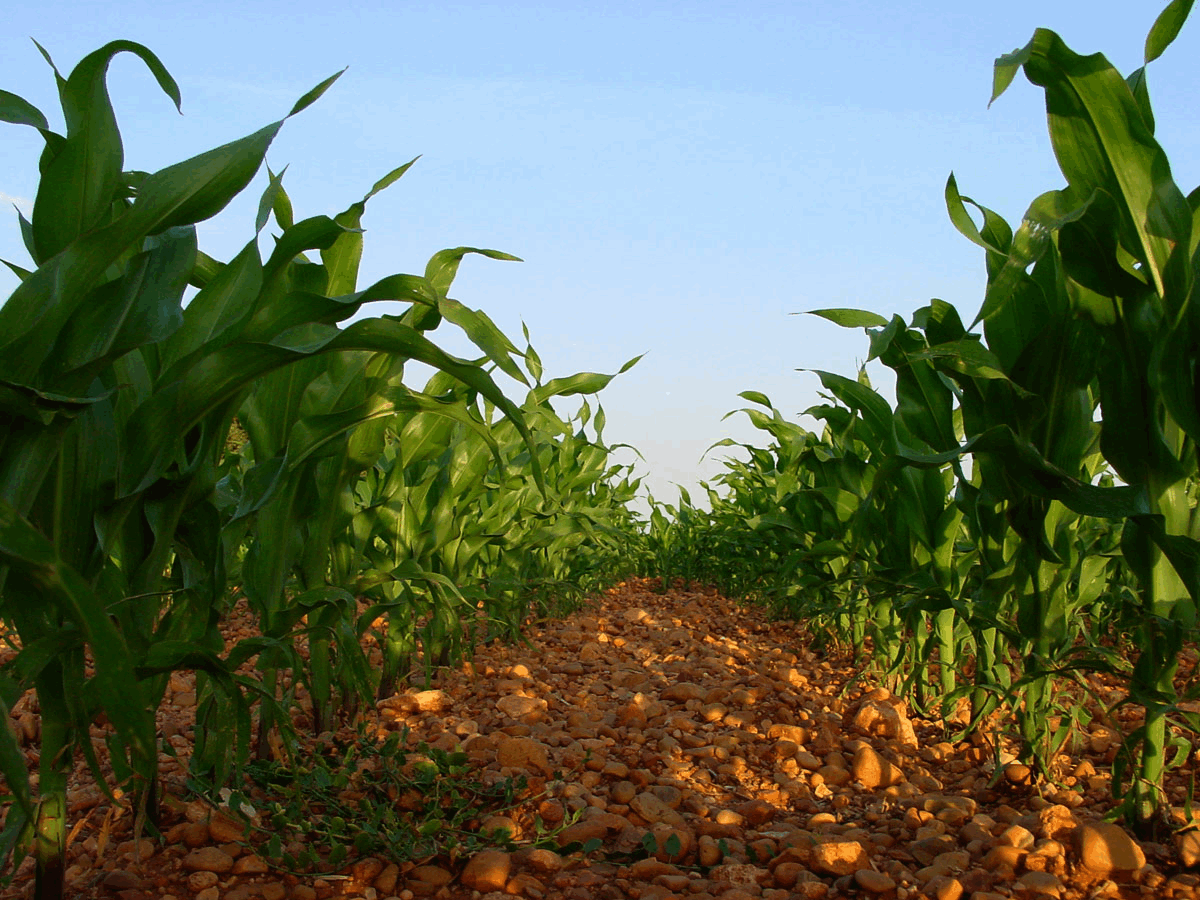 THE MAIN PRODUCTS PRODUCED
BY AGRICULTURE IN PORTUGAL ARE:
POTATOE
CAROB
ORANGE
 PEAR.
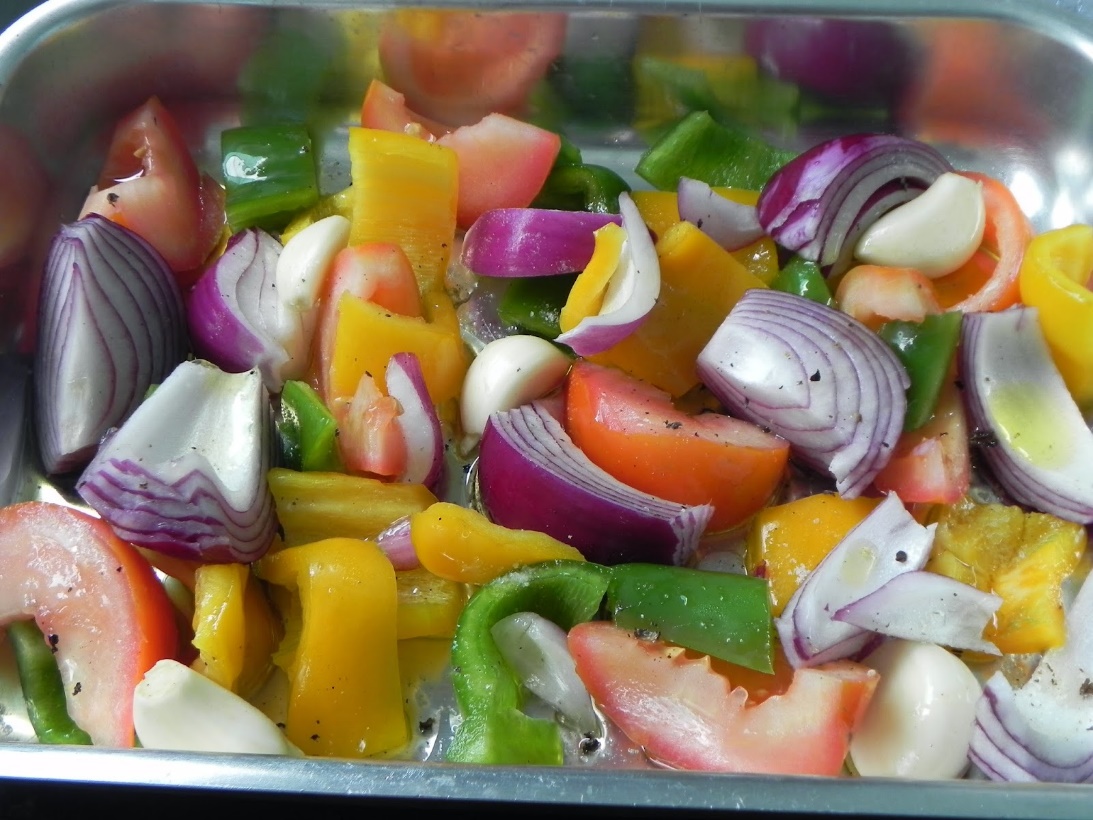 NOWADAYS FARMERS 
USE MODERN TOOLS 
AND TRACTORS TO DO THEIR WORK
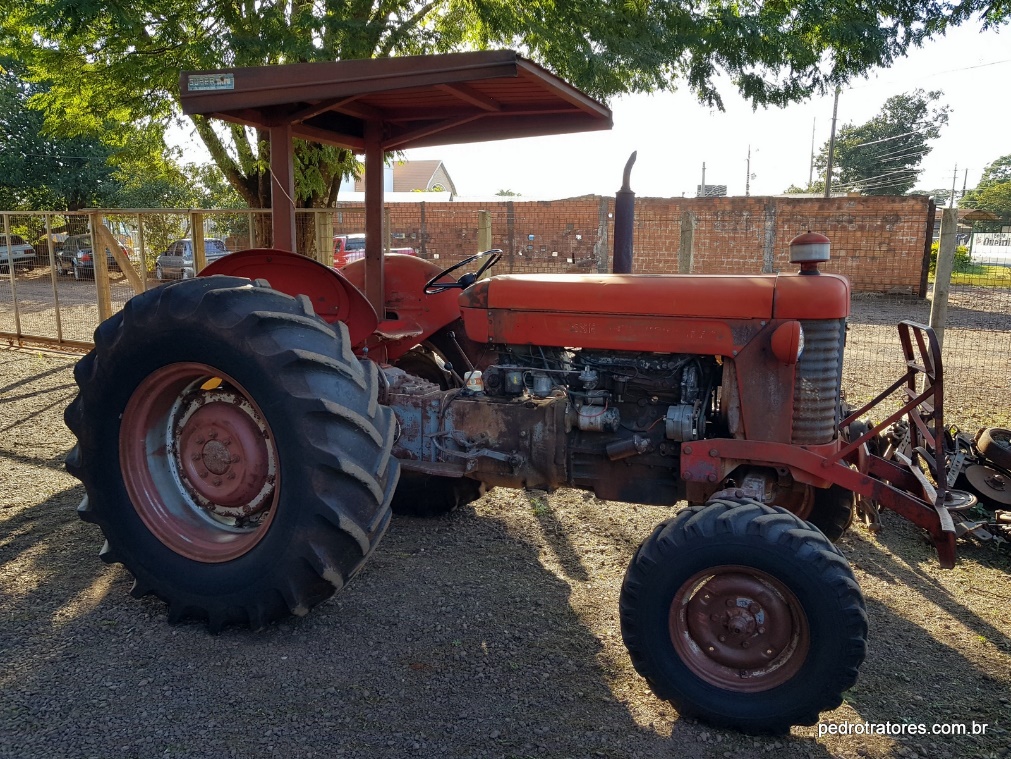 THERE ARE ABOUT 6000 YOUNG ADULTS 
THAT OPTED TO FOLLOW AN
 AGRICULTURAL LIFE
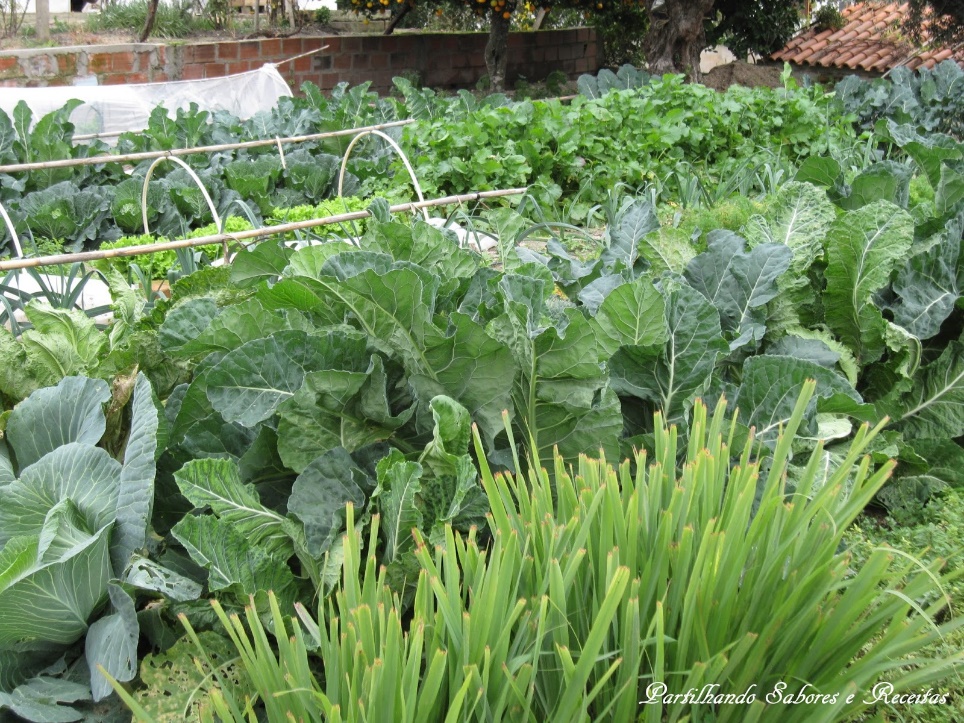 PRESENTATION DONE BY 
CAROLINA CARMO                                                    
FOR THE ERASMUS PROGRAM 
“OPEN YOUR EYES! OPEN YOUR HEART!”